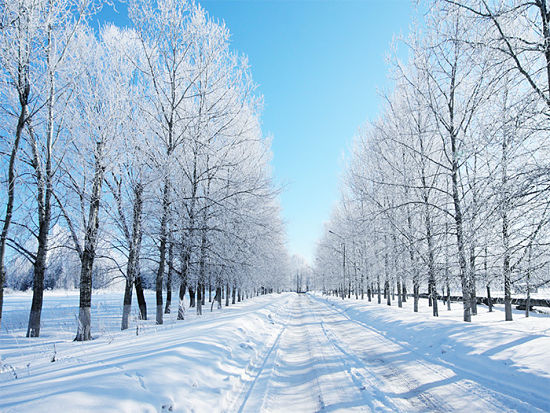 DECEMBER IS WHITE AS SNOW
IC 41 CONSOLE - ANNA SCIALONE
… AS THESE
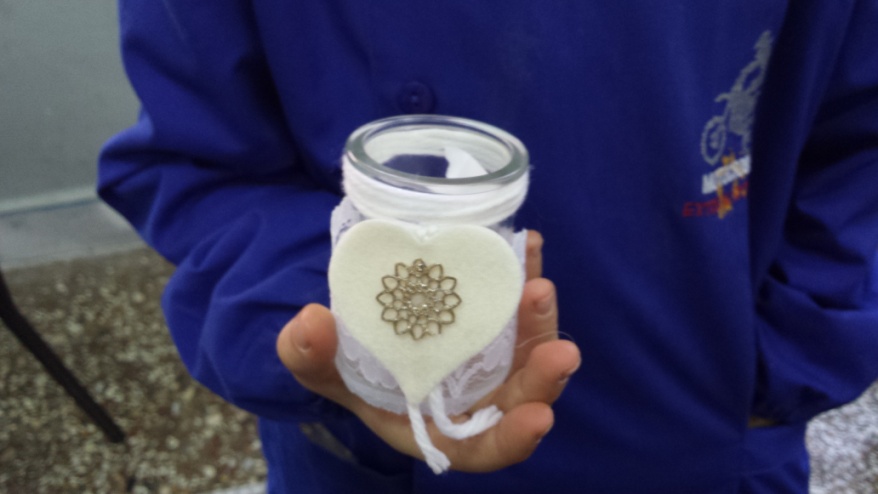 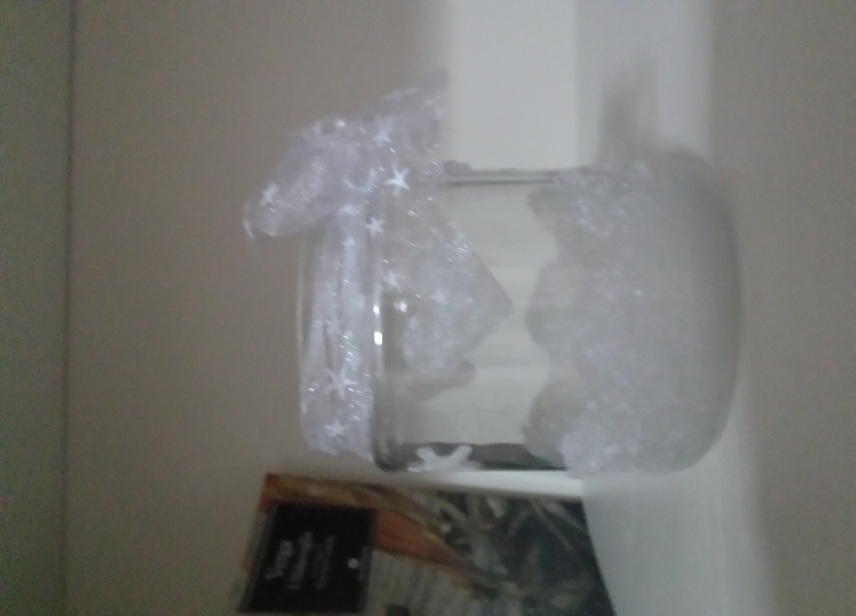 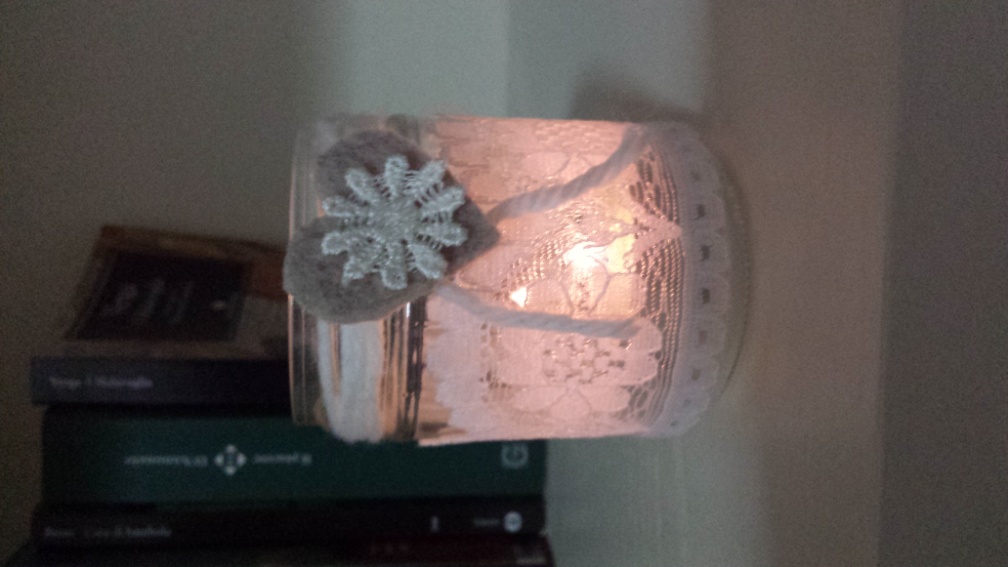 LANTERNS
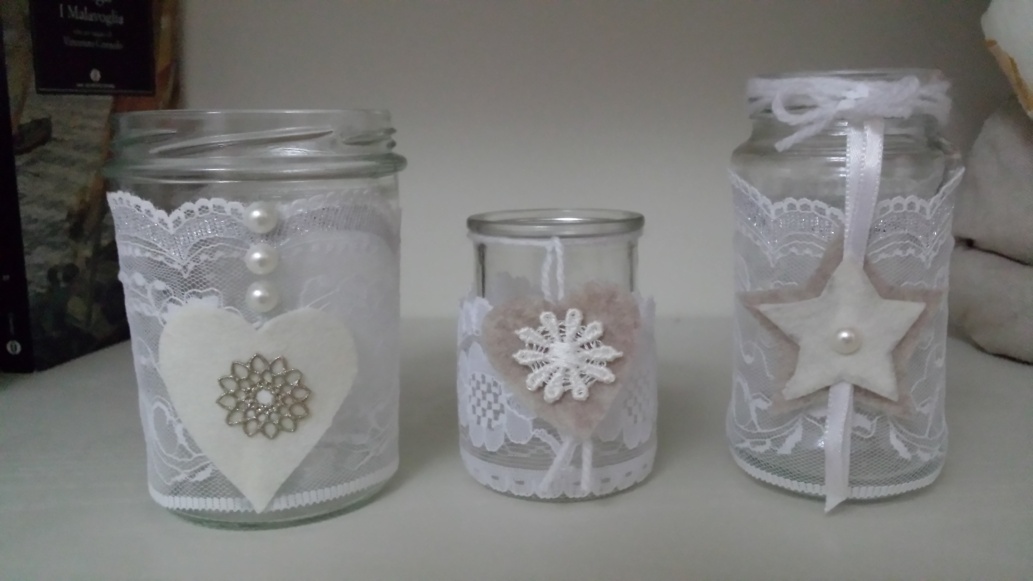 IC 41 CONSOLE - ANNA SCIALONE
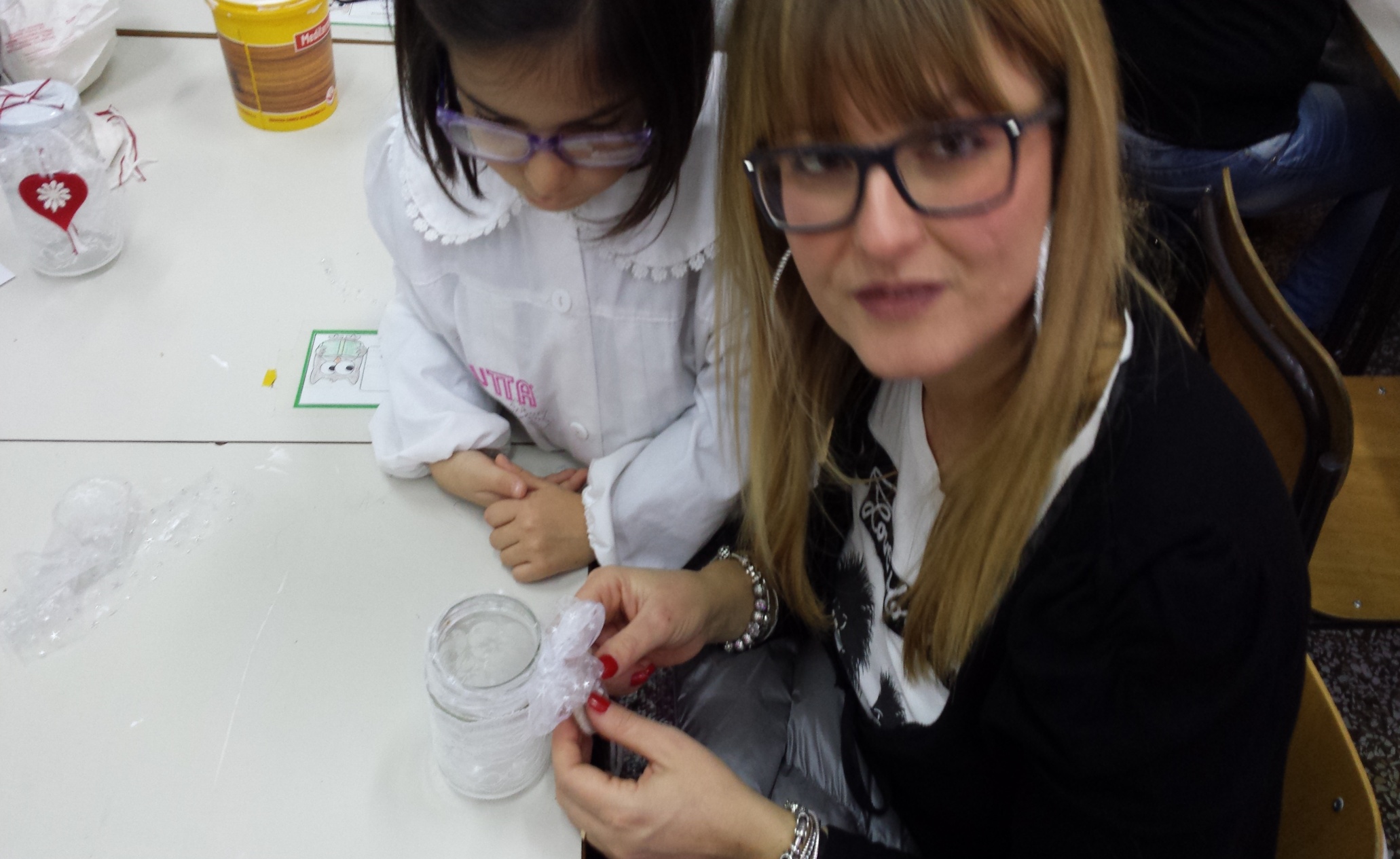 IC 41 CONSOLE - ANNA SCIALONE
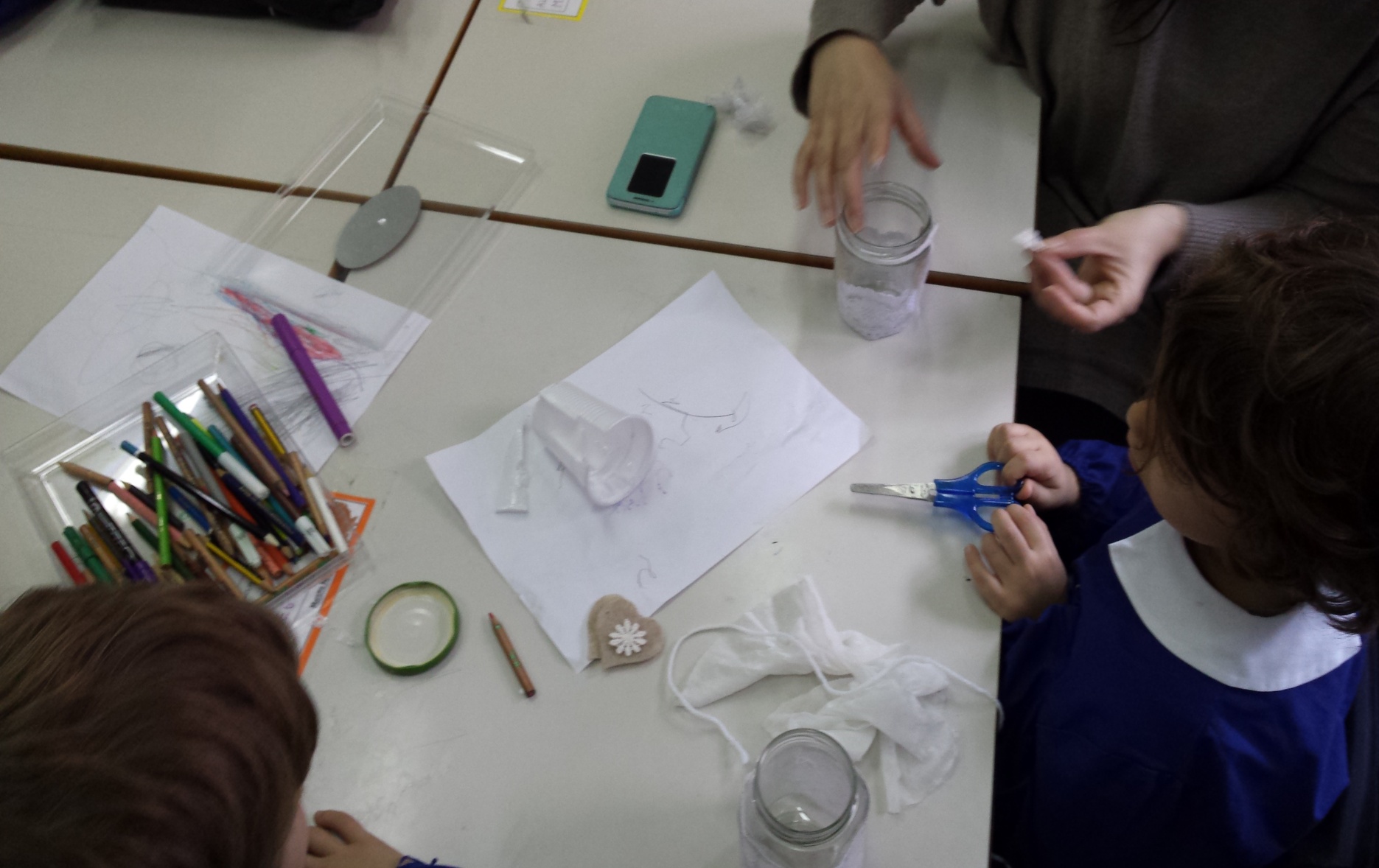 IC 41 CONSOLE - ANNA SCIALONE
… AND AS THESE DRAWINGS ON BLACK PAPER WITH WHITE CHALK.
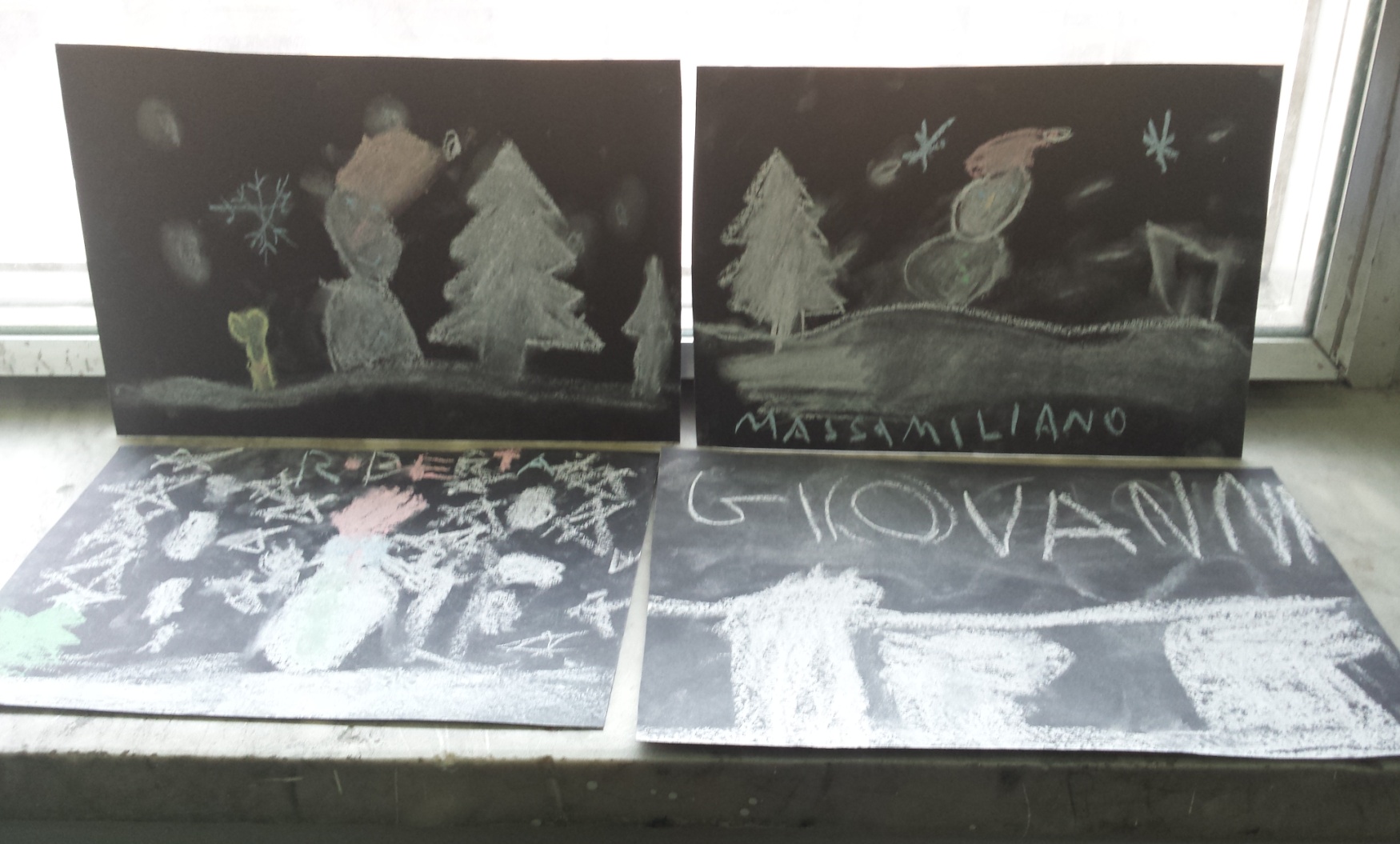 IC 41 CONSOLE - ANNA SCIALONE
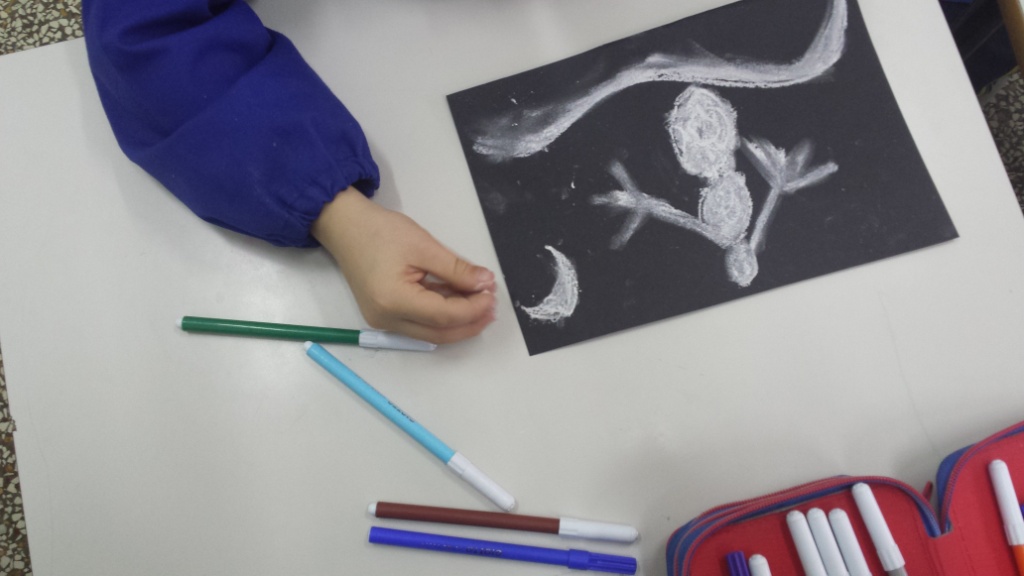 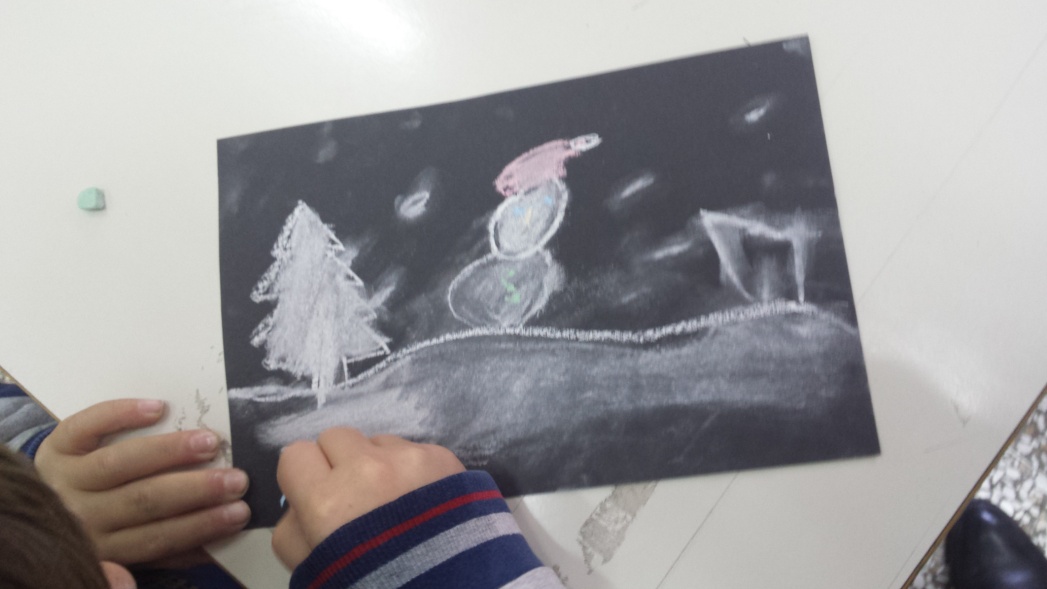 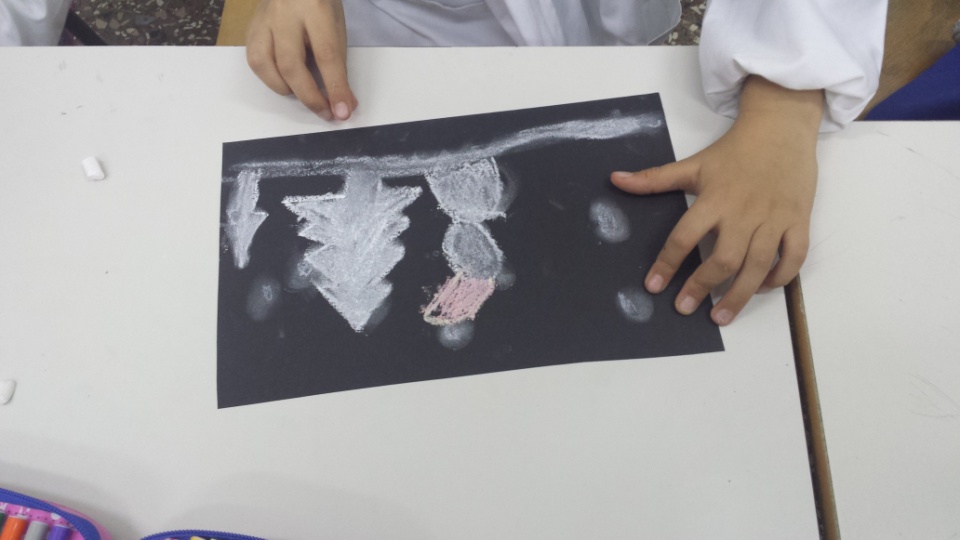 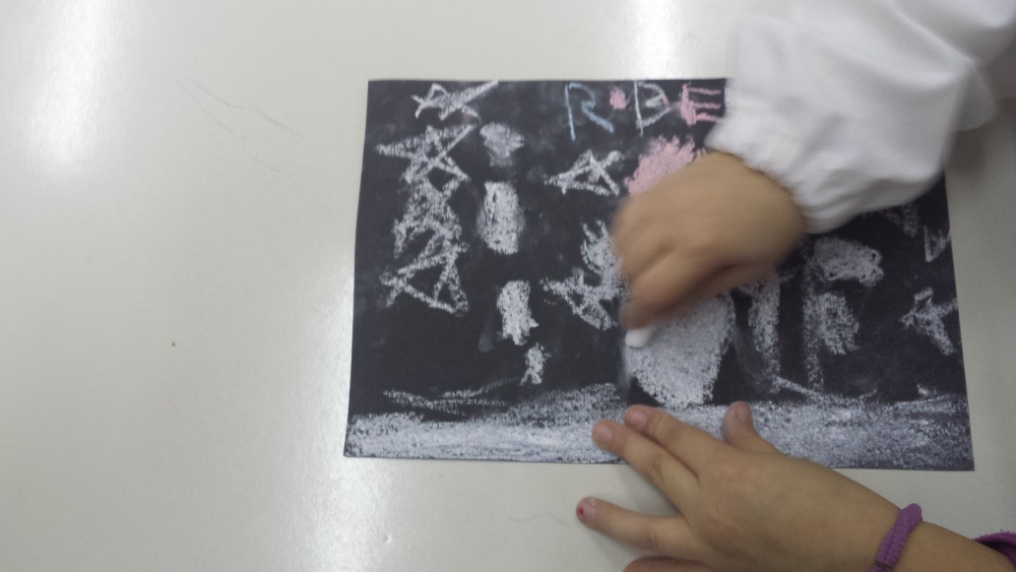 IC 41 CONSOLE - ANNA SCIALONE
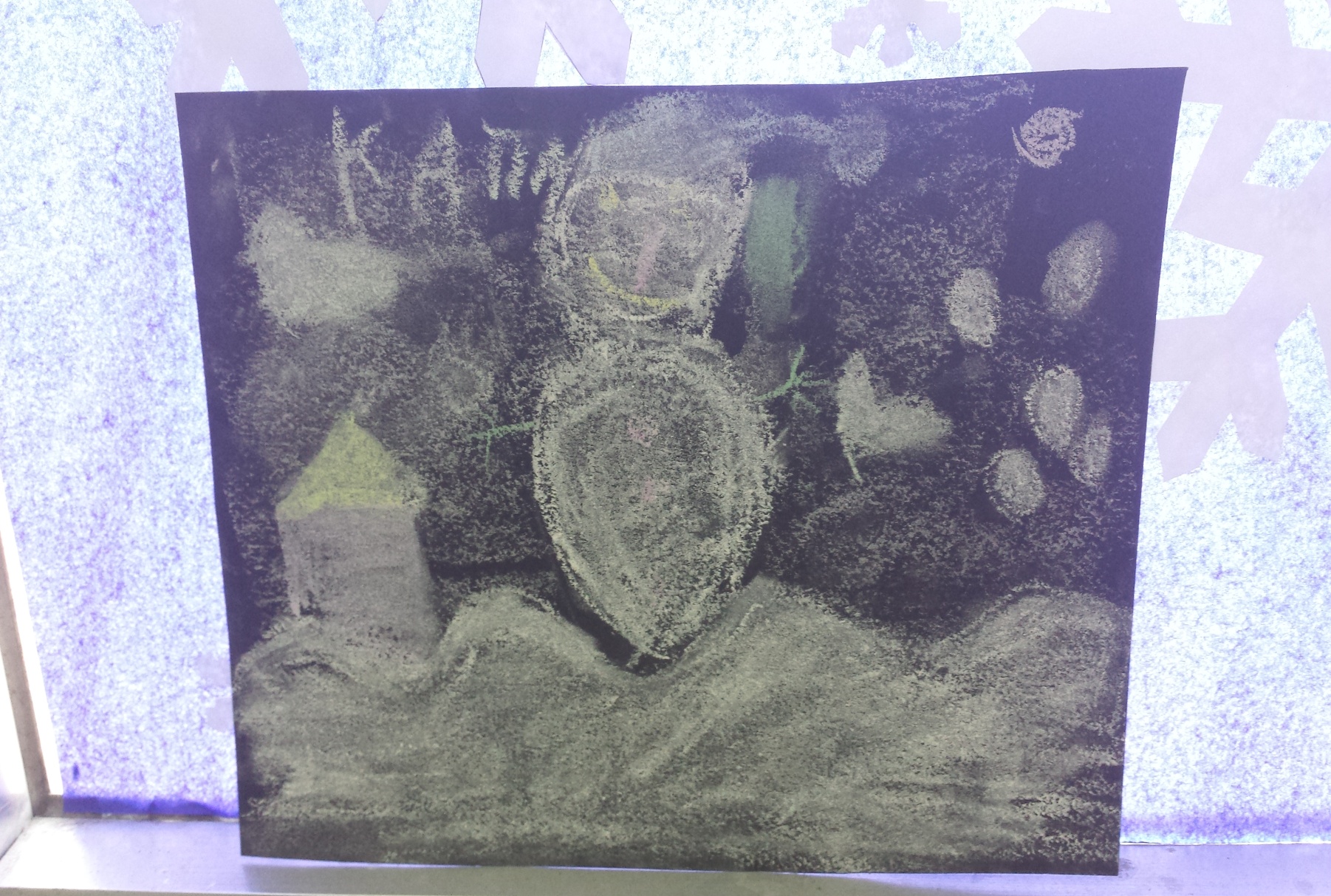 IC 41 CONSOLE - ANNA SCIALONE
WE WISH YOU A
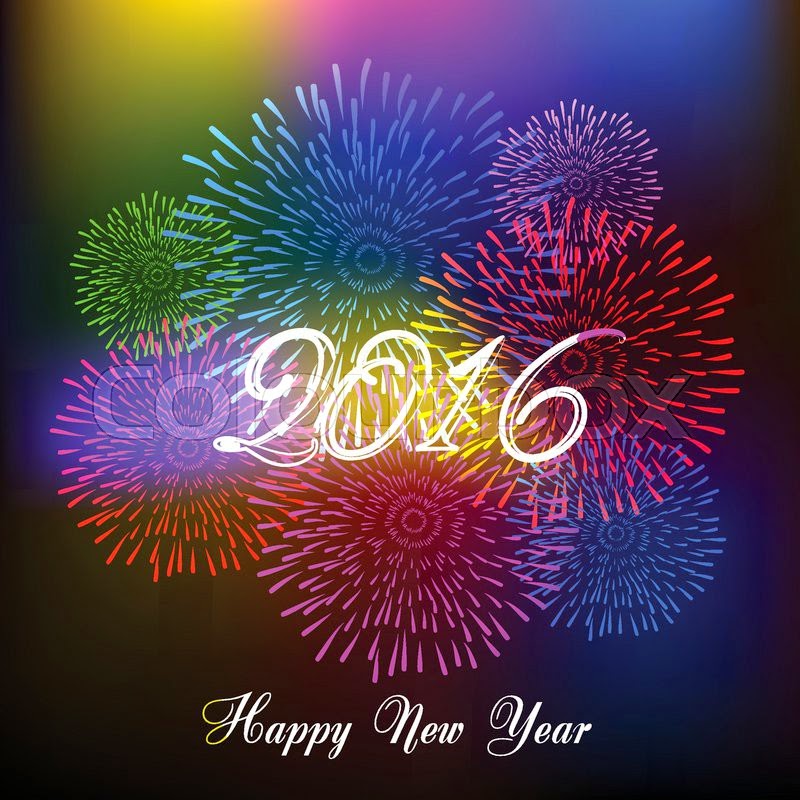 FROM NAPLES.
IC 41 CONSOLE - ANNA SCIALONE